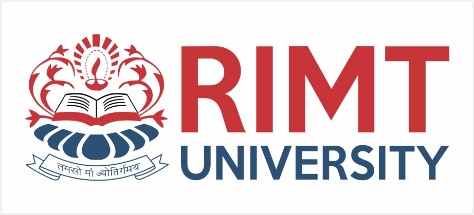 Discrete Structures (BTCS-2402)
Course Name: B.Tech CSE Semester: 4th
Prepared by:

Dr. Ankit
Assistant Professor
Departement of Mathematics
education for life                                          www.rimt.ac.in
1
Dr.Nitin Thapar_SOMC_ITFM
Department of Computer Science & Engineering
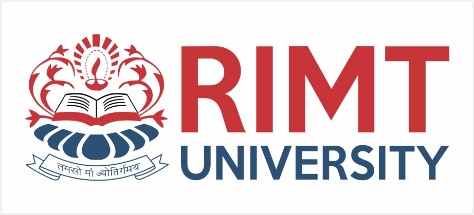 Outline
Introduction
Sets, Relation and Functions
Counting Principal
Combinatorics
Recurrence Relation
Logic and Boolean Algebra
Graphs and Trees
Department of Computer Science & Engineering
education for life                                          www.rimt.ac.in
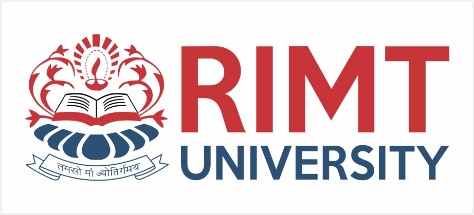 Introduction
Discrete mathematics is the study of mathematical structures that are countable or otherwise distinct and separable. Examples of structures that are discrete are combinations, graphs, and logical statements.
Discrete structures can be finite or infinite. 
Discrete mathematics is in contrast to continuous mathematics, which deals with structures which can range in value over the real numbers, or have some non-separable quality.
The discrete mathematics concerns itself mainly with finite collections of discrete objects. With the growth of digital devices, especially computers, discrete mathematics has become more and more important.
Department of Computer Science & Engineering
education for life                                          www.rimt.ac.in
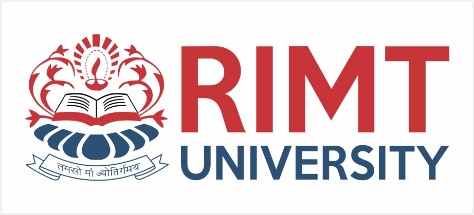 Set
A set is well defined collection of distinct objects.
 Well defined means  a rule which is universal for all.
Distinct objects means each elements which satisfies the rule is presented one times in the collection.

     Alternatively,  It can be said that the collection of all  elements or objects which satisfy some rule is said to be set.
Examples:
A={all vowel in the Alphabets}.
B={all male students in the class}.
C={all intelligent students in the classroom}.
Department of Computer Science & Engineering
education for life                                          www.rimt.ac.in
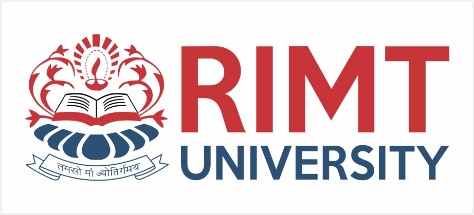 Summary
In above collection of elements, the collection A and B is a set because in A;  all vowel in the alphabets is well defined universal rule and all objects are distinct and in B; all male students in Discrete class is well defined universal rule and all objects are distinct, therefore the collection A and B are sets. 

But C is not a set because there is no particular criteria to measure intelligence or we can say the intelligence measuring tools is not universal or well defined.

Check whether the following collection are sets or not:
A={All natural numbers less than equal to 10}
B={All good football players in the classroom}
C={All states in India}
Department of Computer Science & Engineering
education for life                                          www.rimt.ac.in